WRF Realtime  Convective Forecasting
36 h forecasts, 3-4 km grid resolution, Initialized at 00 UTC from 40 km NAM
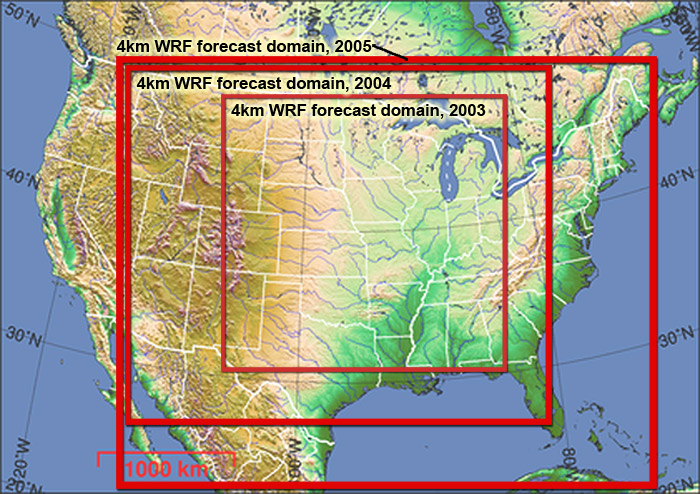 WRF Model Physics
“Plug-compatible” interface defined for physics modules
Physics options implemented in WRF:
  Microphysics: 	             Kessler-type (no-ice)  
				Lin et al. (graupel included),WSM6 
				NCEP Cloud3, Cloud5, Ferrier
  Cumulus Convection:	New Kain-Fritsch, Grell Ensemble
				Betts-Miller-Janjic 
  Shortwave Radiation:	Dudhia (MM5), Goddard, GFDL
  Longwave Radiation:	RRTM, GFDL
  Turbulence:		Prognostic TKE, 
				Smagorinsky, constant diffusion
  PBL:                                 MRF, MYJ, YSU
  Surface Layer:		Similarity theory, MYJ
  Land-Surface:		5-layer soil model, RUC LSM
				Noah unified LSM, HRLDAS
RESOLUTION
What does does it take to represent convective processes?
It depends on the phenomena:
         convective initiation
         updrafts, downdrafts, cold pools
         rain, hail, surface winds
         supercell processes (e.g. rotating updrafts)
         tornadoes (supercell, non-supercell, QLCS, etc..)
         bow echoes, squall lines, MCCs
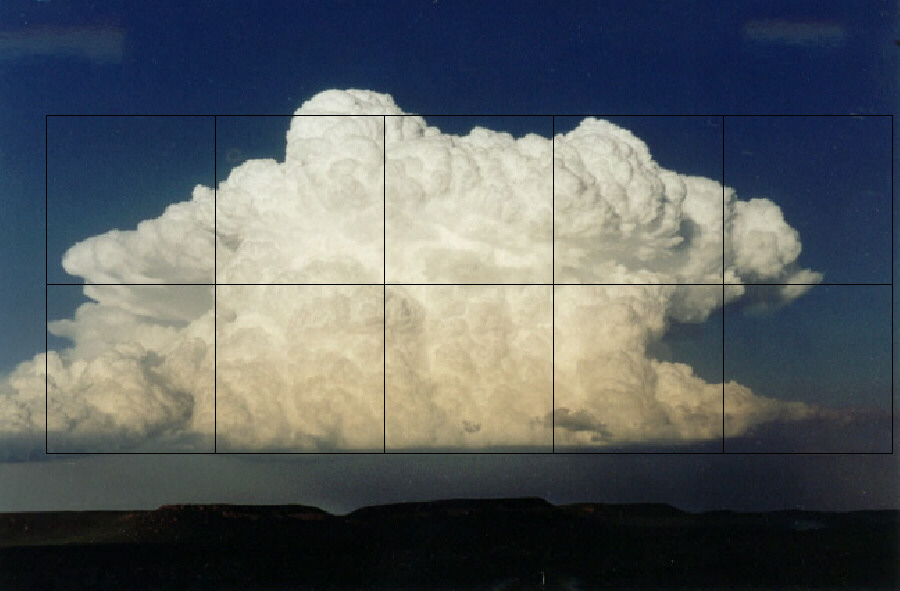 6 km  Resolution
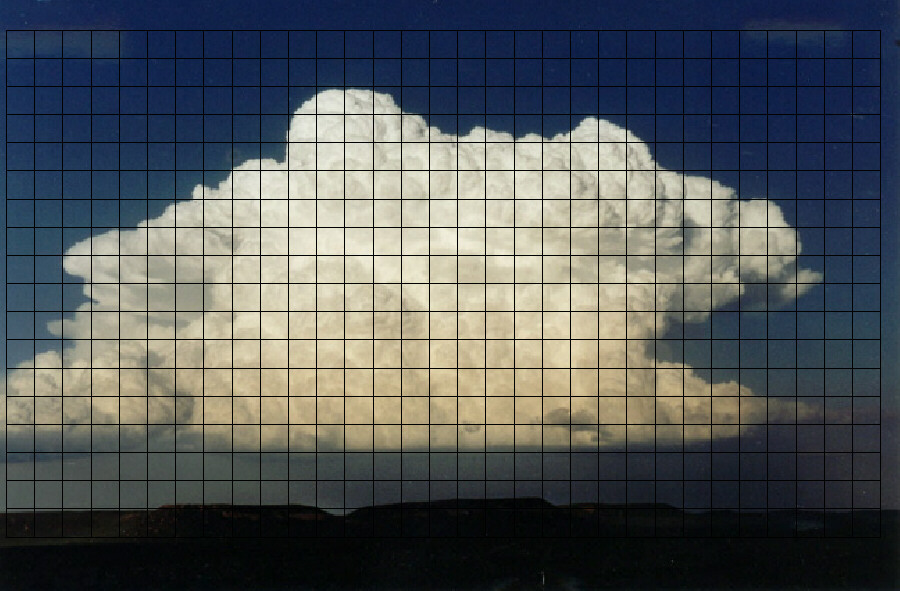 1 km  Resolution
How much resolution does it take to simulate squall lines and bow echoes?
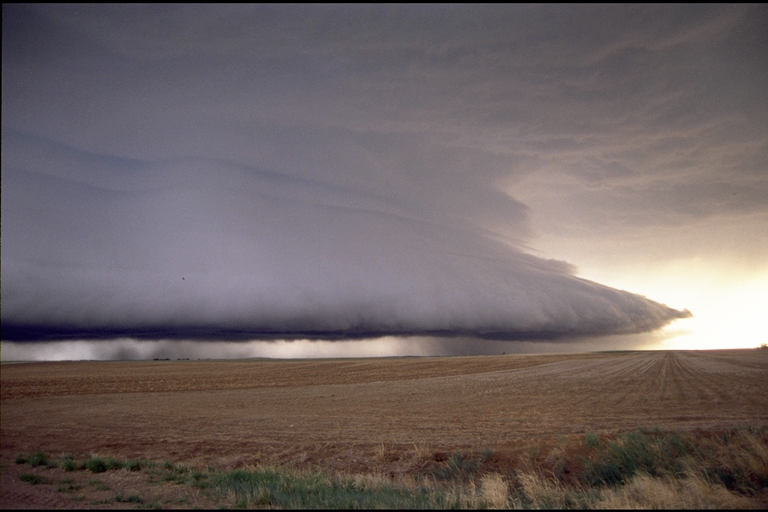 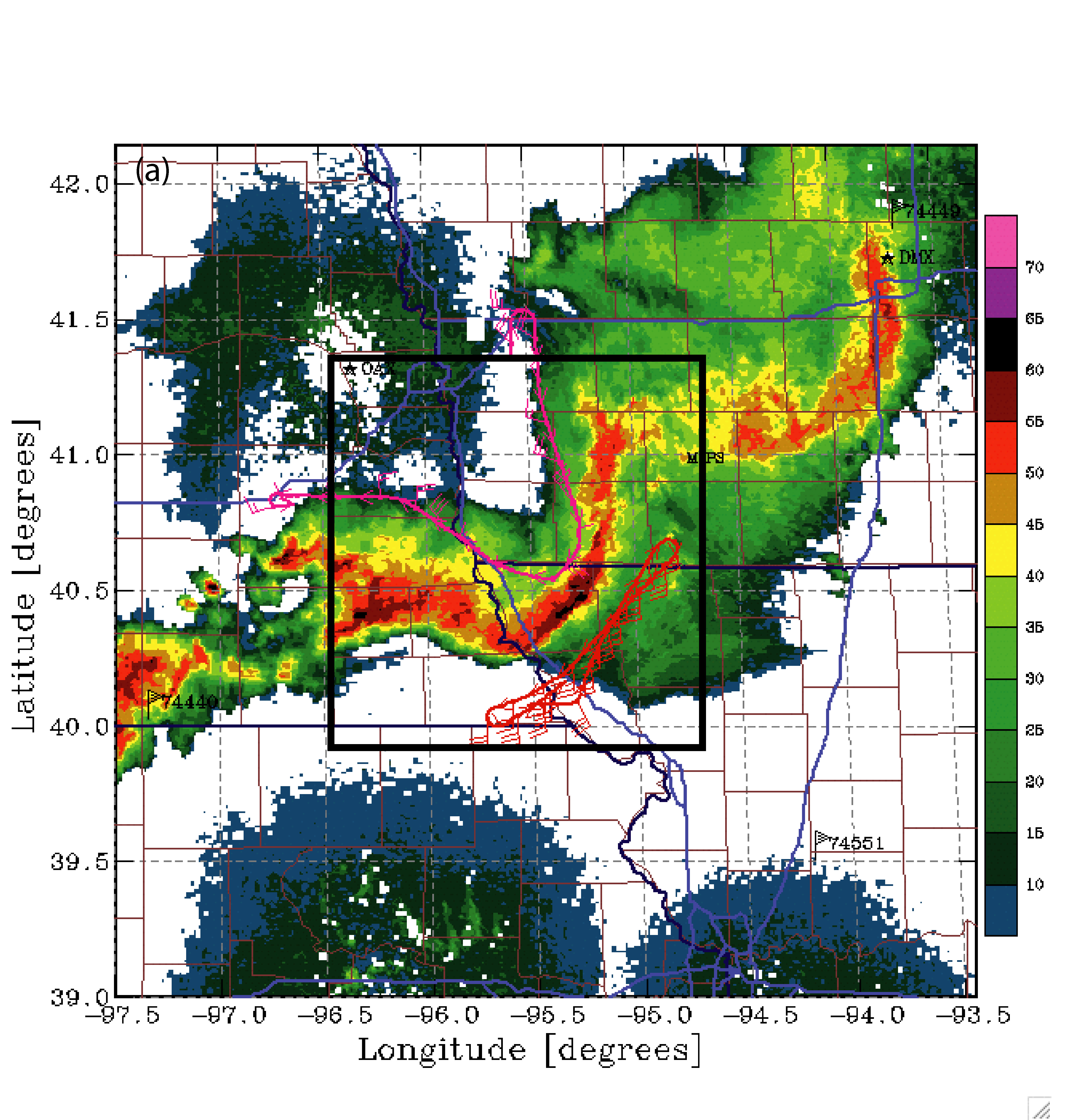 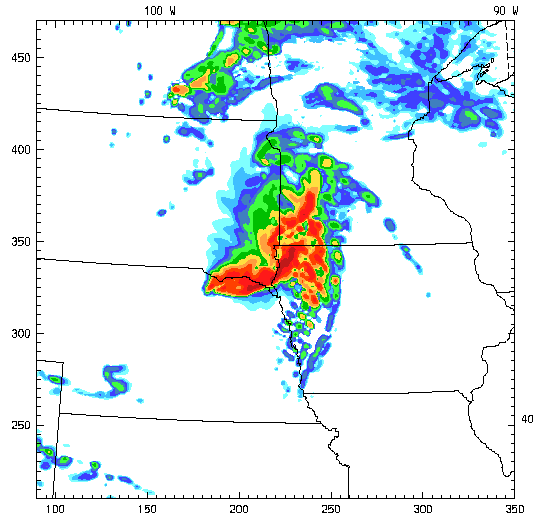 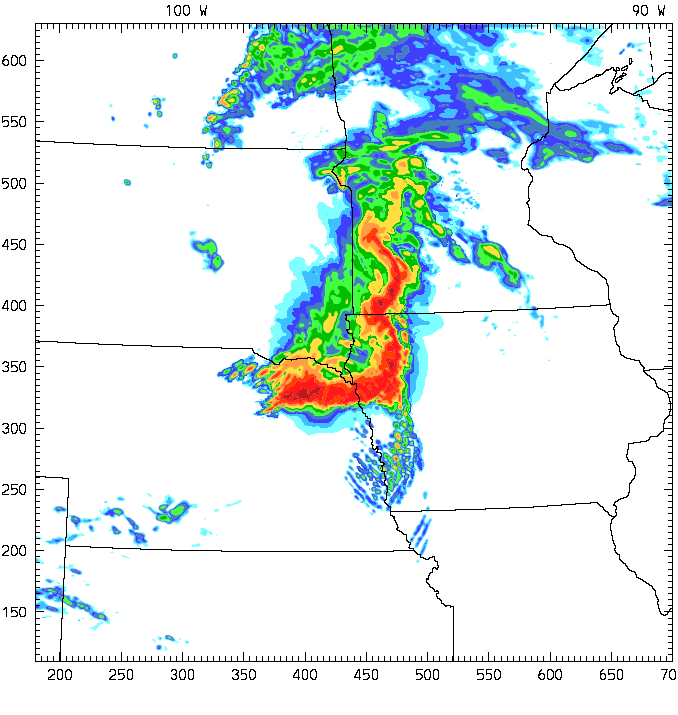 BAMEX OBS, Reflectivity
4 km?
2 km?
BAMEX Bow Echo:  10 June 2003
WRF-ARW Forecasts
24 h forecast  Valid 00 UTC  06/05/05
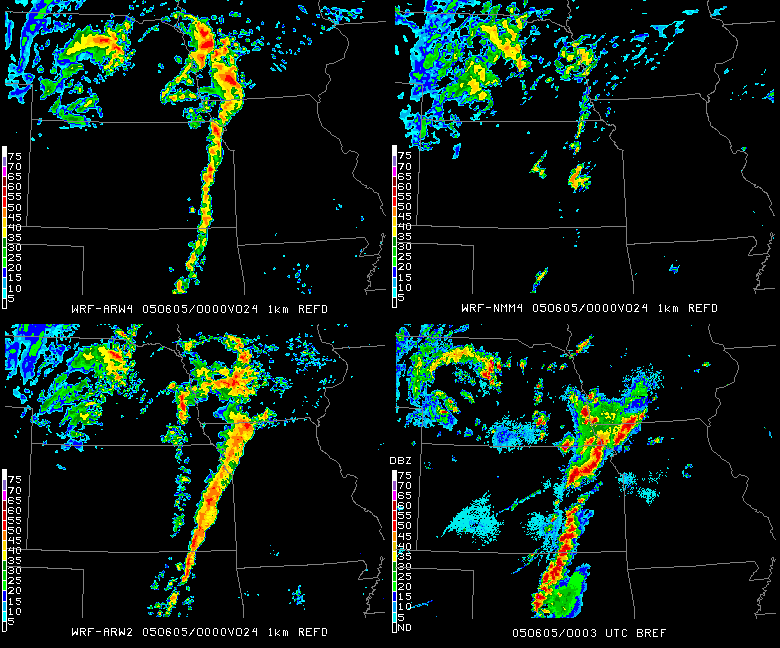 4-km NMM
4-km ARW
Nexrad
2-km ARW
How much resolution to simulate a supercell?
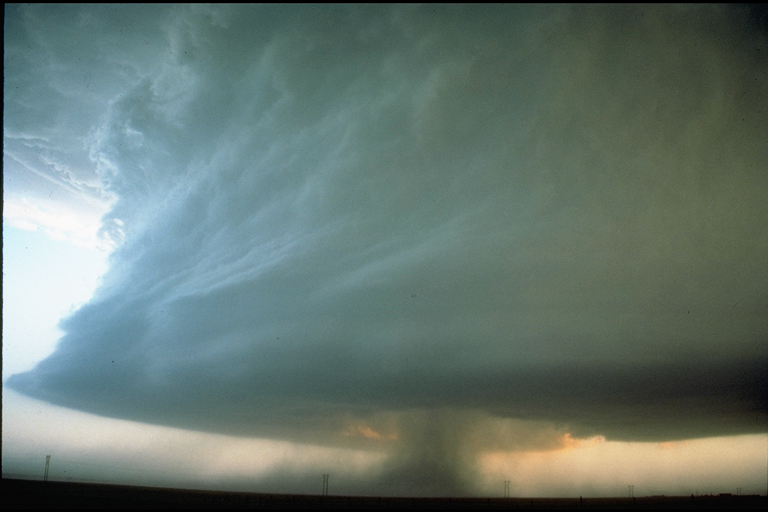 OK, how much resolution do we really need??   e.g.,  Bryan and Fritsch….
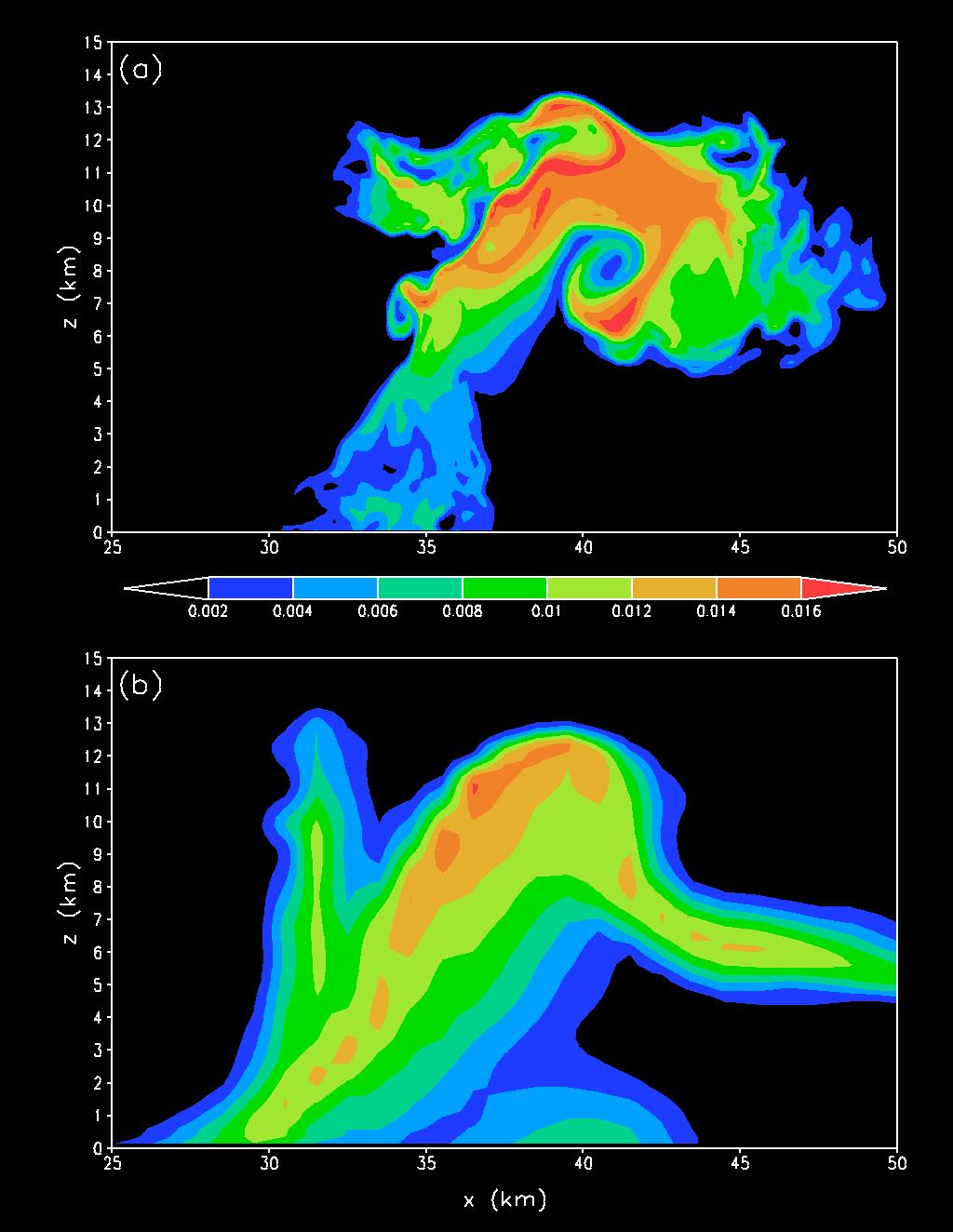 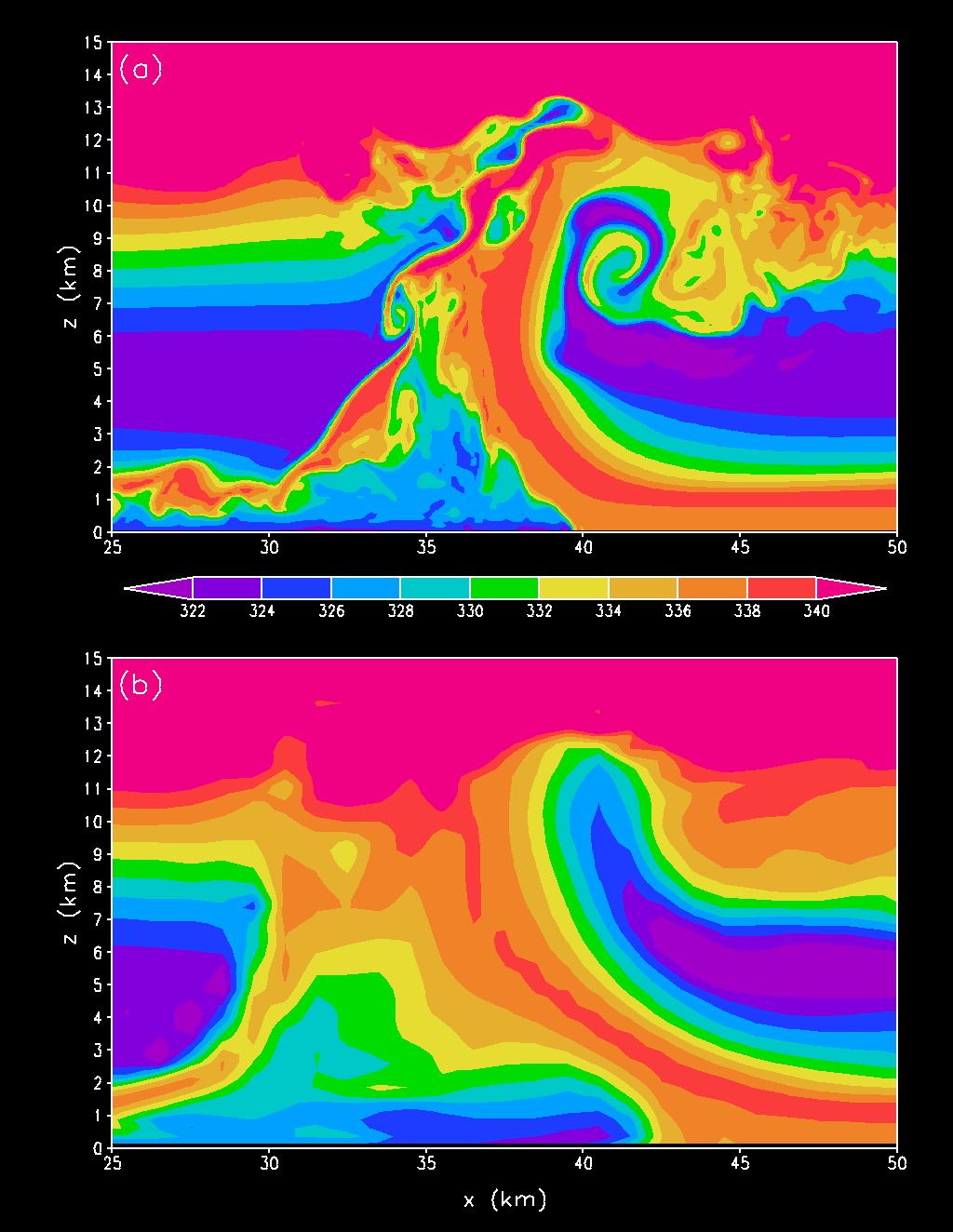 125 m:
1000 m:
Rainwater mixing ratio
with “strong” shear
θe, with “strong” shear
ARW4
NMM4
ARW2
BREF
0500 UTC 29 April 2005:  1 km model reflectivity, NEXRAD BREF
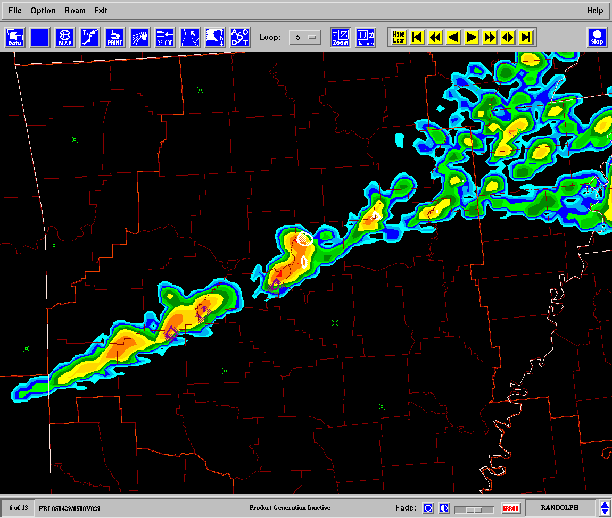 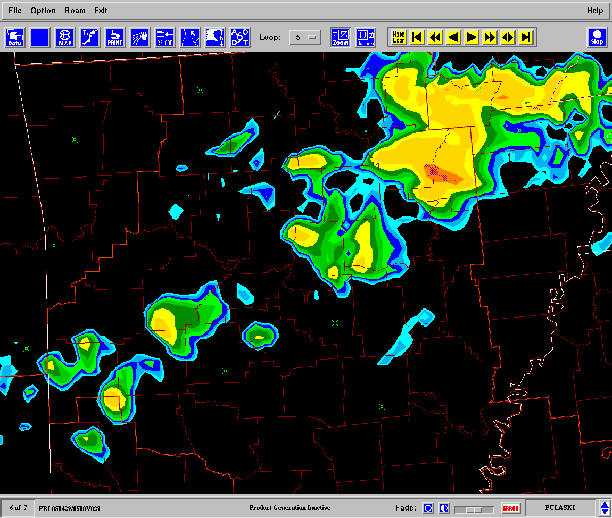 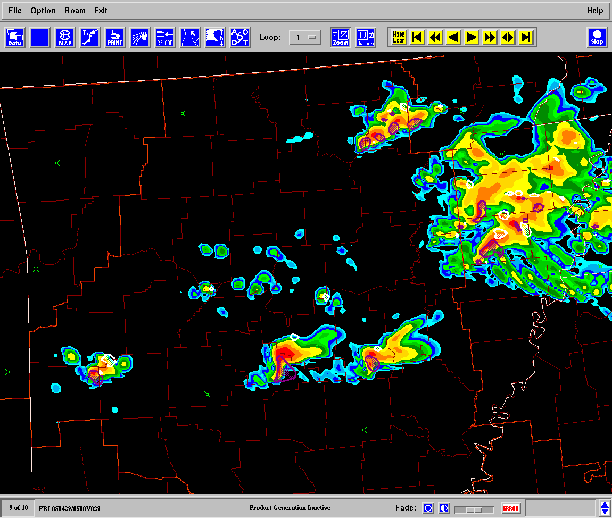 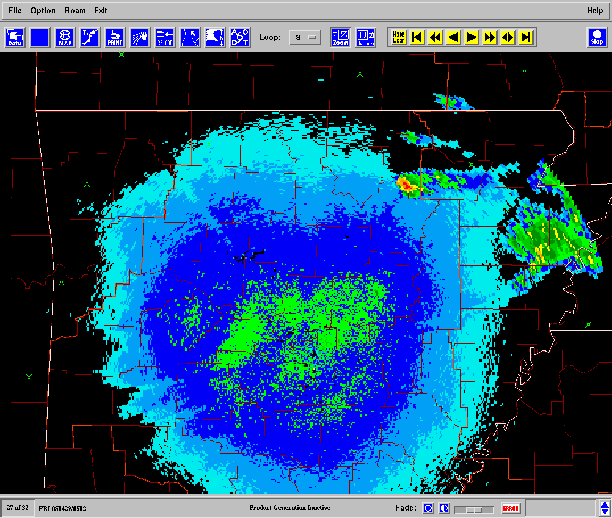 ….How much resolution for a tornado??
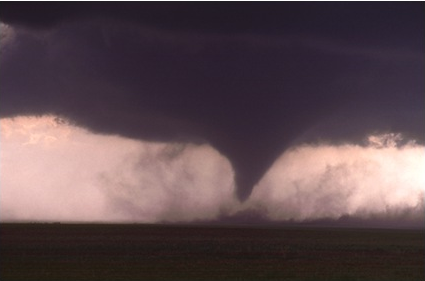 ~ 50 - 100 m
High swirl:
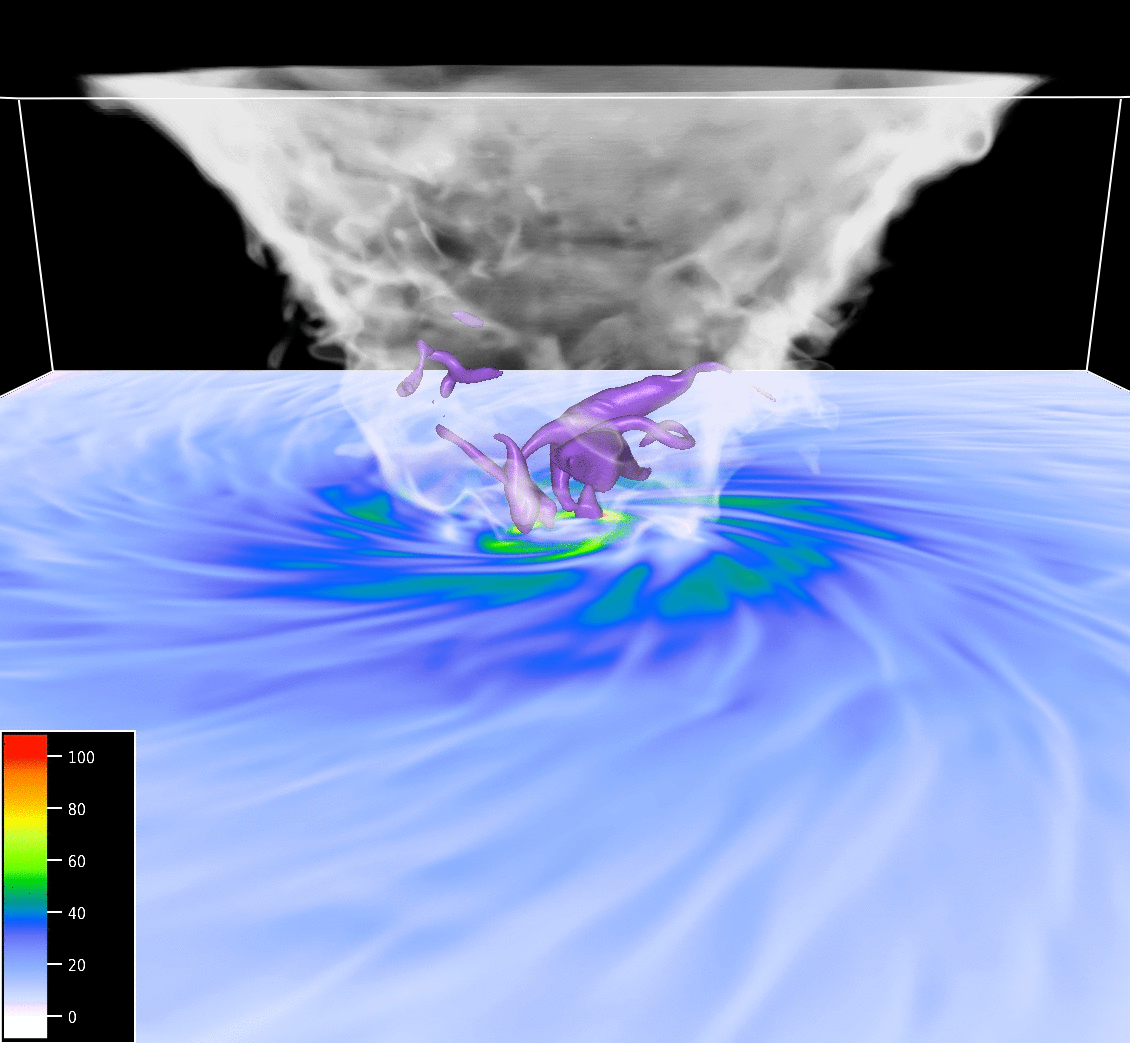 Details:

Δx, Δy = 5 m
Δz = 2.5 m


10 s animation,
image every 0.1 s
2 km
500 m
Wind speed (m s-1)
at 1 m AGL
White/gray shading:
analogous to cloud
1                                         10                                        100        km
Resolved  Convection
Cumulus Parameterization
3-D Radiation
Two Stream Radiation
LES
PBL Parameterization
Model Physics in High Resolution NWP
Physics
“No Man’s Land”
Sounding comparison:  24h forecast valid 00Z 18 May at DDC
ARW4
Too dry in PBL, too moist above; Where is the PBL top?
NMM4
Good forecast…
YSU
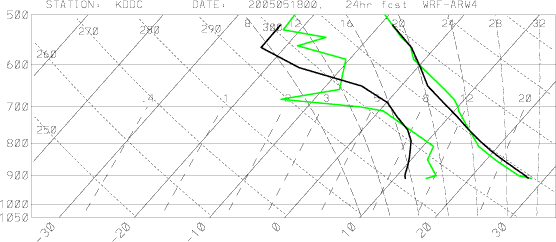 Model
Raob
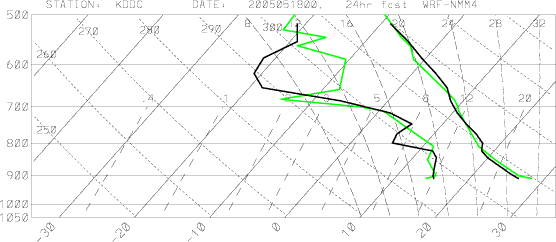 MYJ
Raob
Model
(Jack Kain, NSSL)
Sounding comparison:  24h forecast valid 00Z 24 May at DDC
ARW4
Good forecast…
NMM4
PBL too shallow, cold, & moist…
clouds just broke up!
YSU
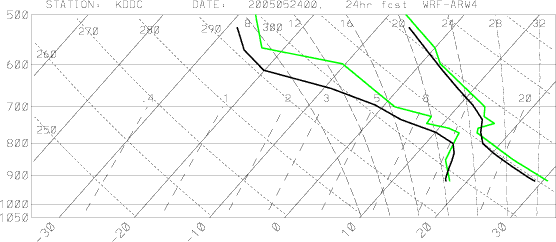 Model
Raob
MYJ
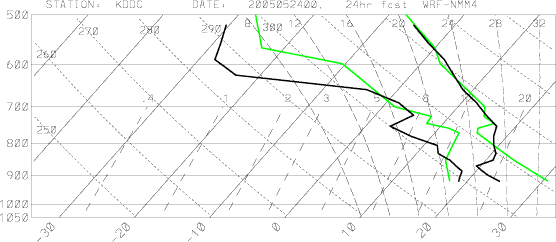 Model
Raob
(Jack Kain, NSSL)
Predictability:
What can we hope to do?
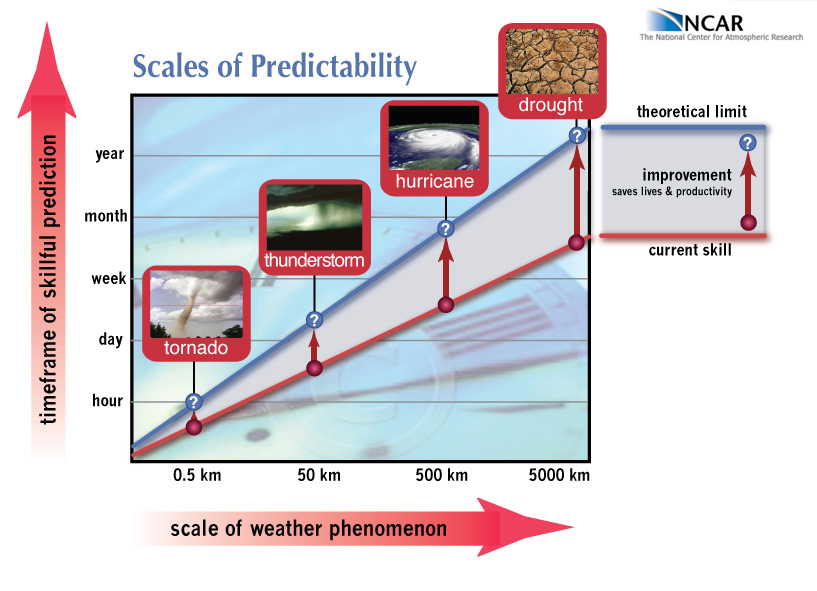 Theoretical Predictability Limits??
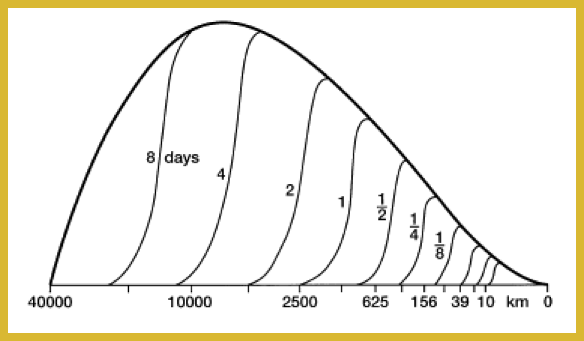 Lorenz, 1969
Atmos. Energy Spectrum
Predictability Limit for given scale
Error spectrum at given time
Scale (km)
Subsynoptic waves (~1200 km): ~1.5 days
Convective Systems (~300 km):  ~12 h
Thunderstorms (~10 km):  ~ 1h
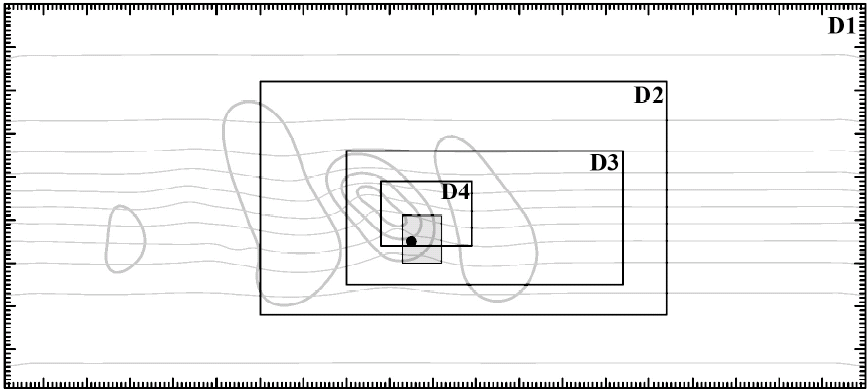 Baroclinic Waves / Moist Convection
white noise                          added to D2 at t = 36h
Zhang et al.  (2006)
[Speaker Notes: More systematic approach considers a growing baroclinic wave in a channel / moist instability.]
Evolution of Difference Field
500 hPa height (solid), v’ (color, c.i.=2m/s), 3h precip (shaded > 3mm)
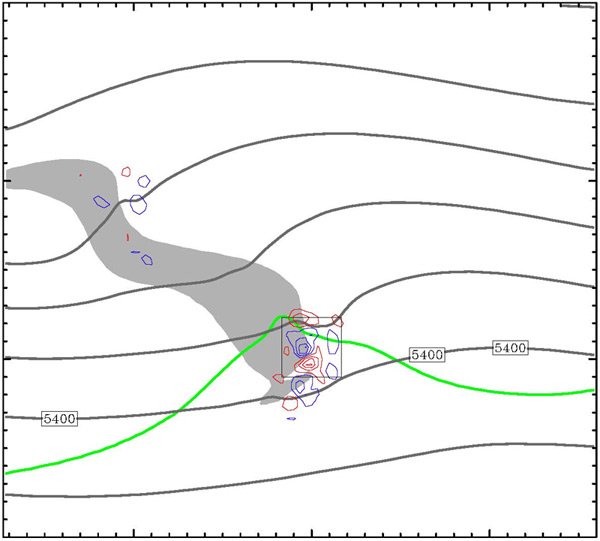 CAPE > 50J/Kg
Zhang et al.  (2006)
Evolution of Difference Field
500 hPa height (solid), v’ (color, c.i.=2m/s), 3h precip (shaded > 3mm)
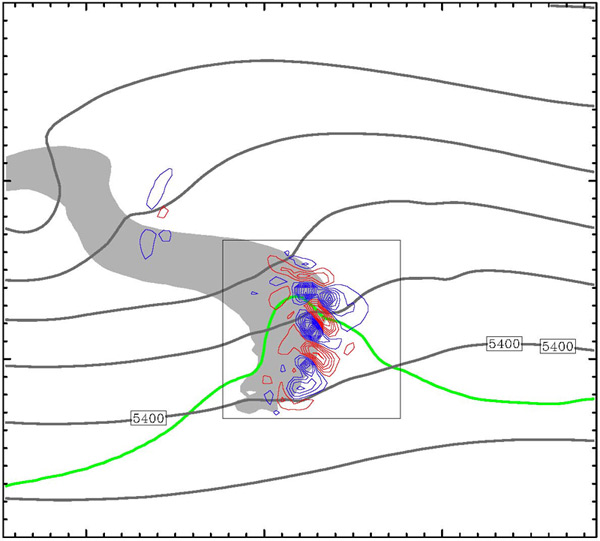 CAPE > 50J/Kg
Zhang et al.  (2006)
Evolution of Difference Field
500 hPa height (solid), v’ (color, c.i.=2m/s), 3h precip (shaded > 3mm)
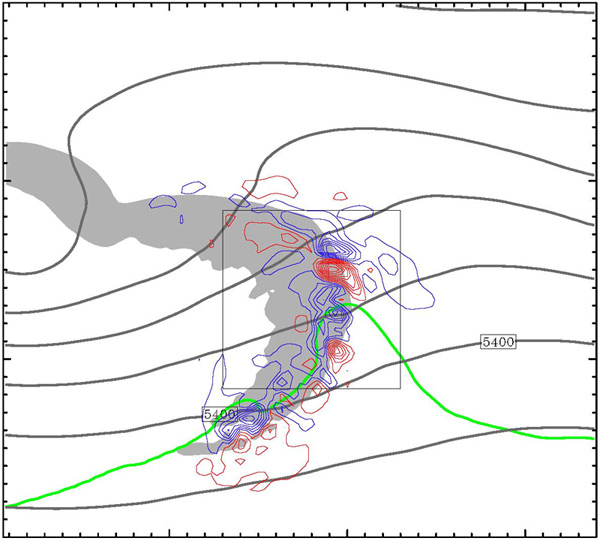 CAPE > 50J/Kg
Zhang et al.  (2006)
Evolution of Difference Field
500 hPa height (solid), v’ (color, c.i.=2m/s), 3h precip (shaded > 3mm)
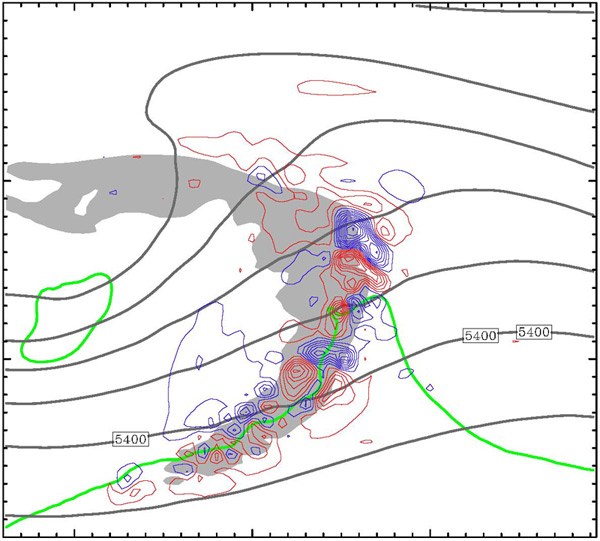 CAPE > 50J/Kg
Zhang et al.  (2006)
Evolution of Difference Field
500 hPa height (solid), v’ (color, c.i.=2m/s), 3h precip (shaded > 3mm)
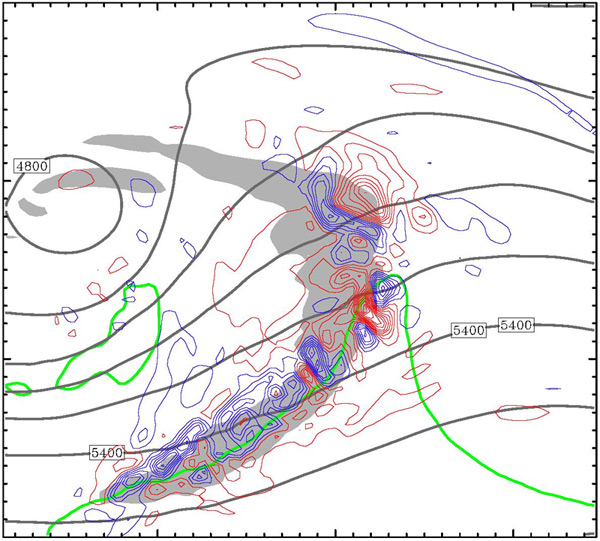 CAPE > 50J/Kg
Zhang et al.  (2006)
Evolution of Difference Field
500 hPa height (solid), v’ (color, c.i.=2m/s), 3h precip (shaded > 3mm)
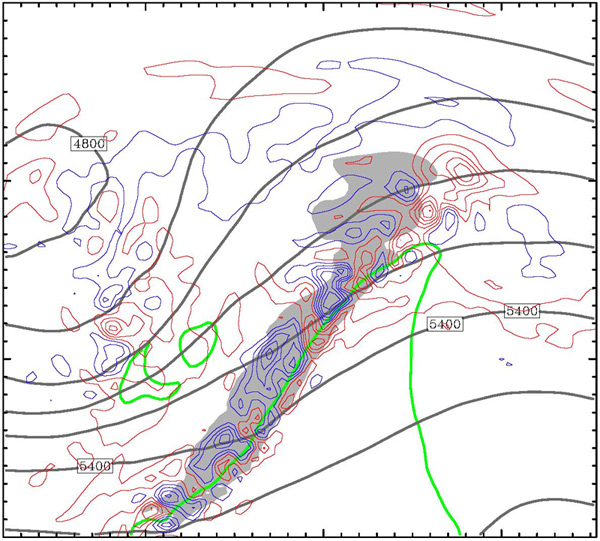 CAPE > 50J/Kg
Zhang et al.  (2006)